Welcome to our English class
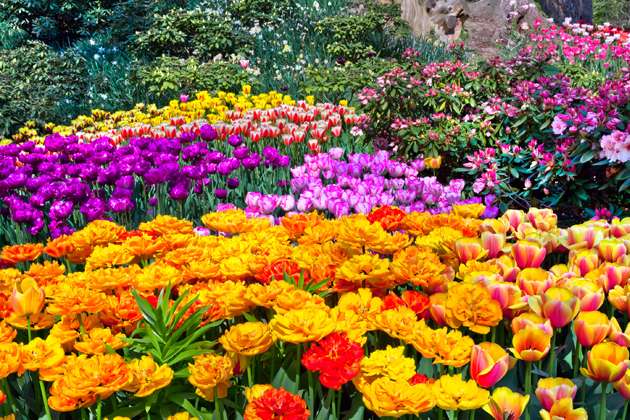 Identity
Manik Chandra Majumder
           Senior Teacher  (English)
       Gazirhat High School
             Senbag, Noakhali
    Mobile No: 01717155169
email: manikmajumder01@gmail.com
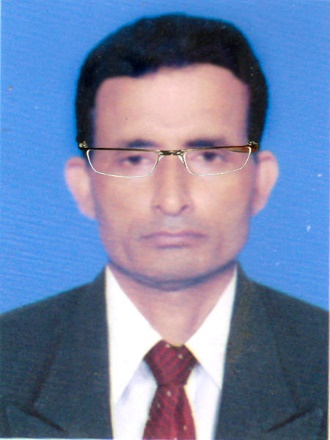 Class : Nine-Ten
  Subject : English 1st paper
      Time : 50 Minutes 
       Date : 00/00/2018
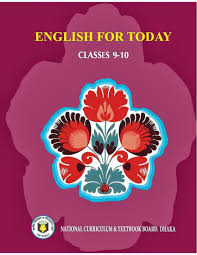 Look at the following pictures and answers the questions.
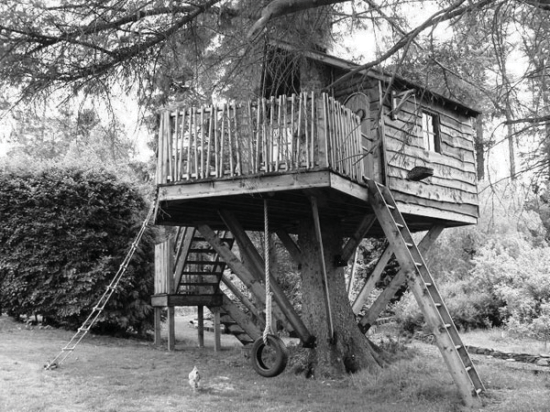 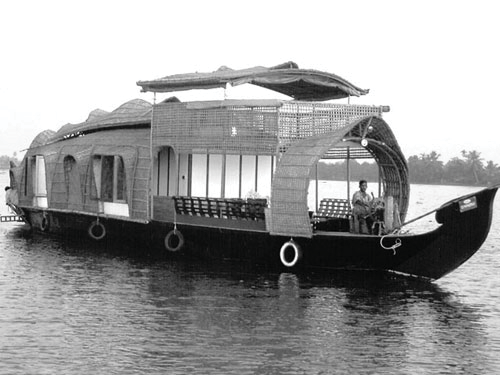 2.Why do they  do so?
1.What do the people do in a tree or a boat?
Look at the pictures and think about our lesson
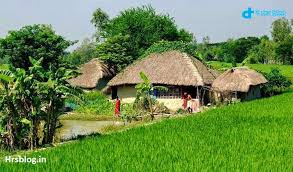 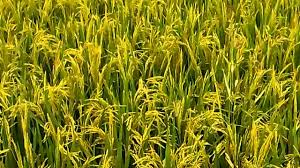 What does arable land provide us?
What does house provide us?
Our today’s lesson is……..
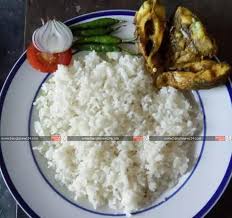 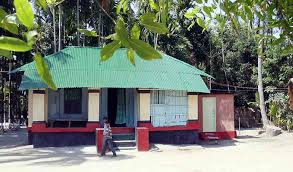 Our food and shelter
Unit:  Four
Lesson :Three
 Page: 55
Learning outcomes
After we have studied this lesson, we will be able to -----
a) ask and answer about problems,
b) seek and give suggestions,
c) describe the causes of our food and shelter problem,
d) narrate the problems of our food and shelter in writing.
Observe the chart and compare
If Our  population grows such a high rate , we will acutely face food, shelter,…………………………..problems and so  on.
Observe and  think about the charts.
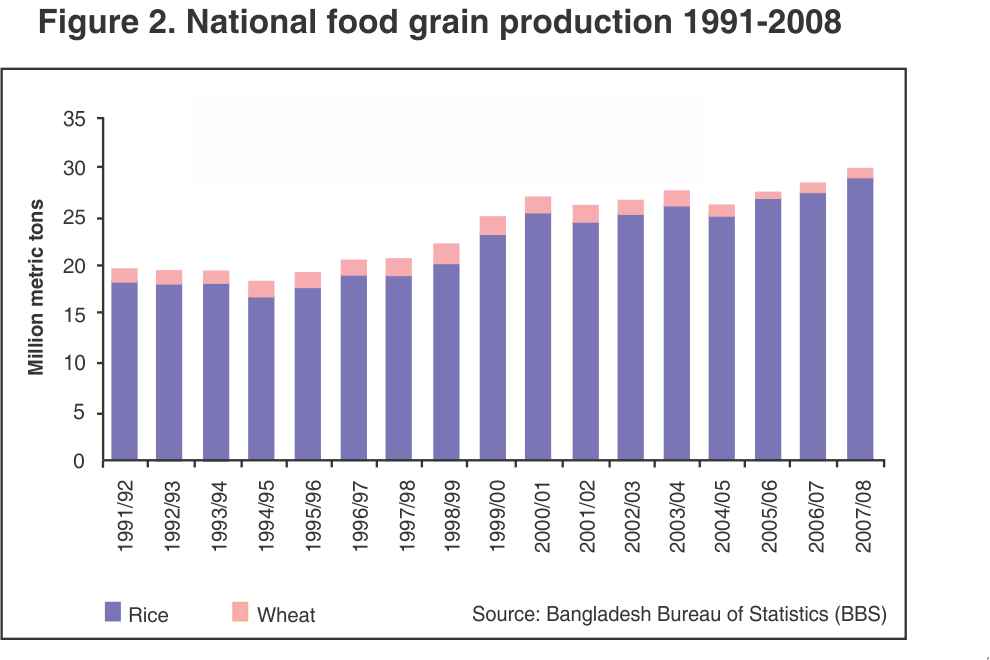 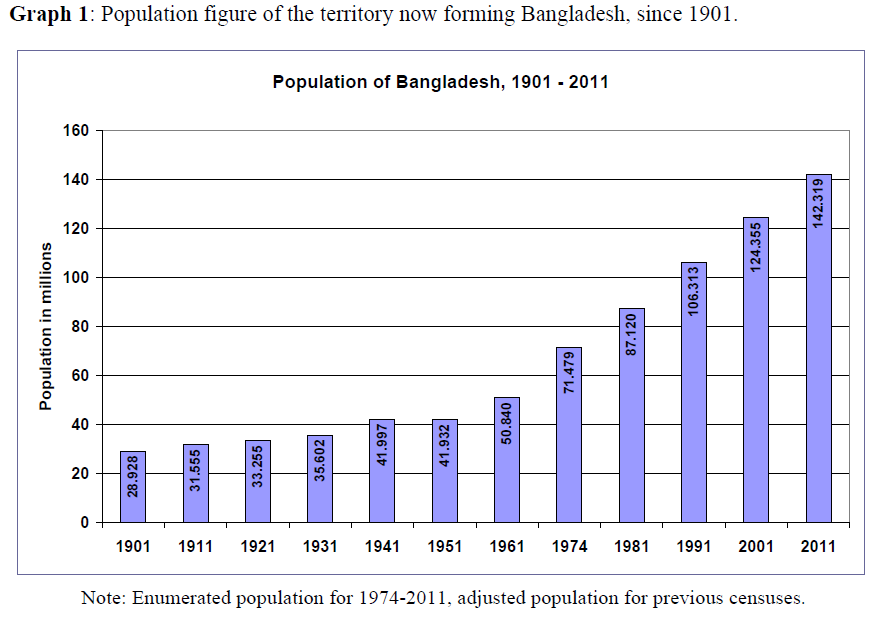 Population growth chart
Food grain production chart
Population growth is higher than food production.
Vocabulary with sentence making
Click box
Meaning : Expert/skilled/ experienced in agriculture
Meaning :  crisis, shortage
When something is not easy to find or get
Meaning : Become or make smaller in size or amount.
Meaning : A part of something
Meaning : not settled permanently
Meaning :The process of growing or making food, goods or materials.
Scarcity
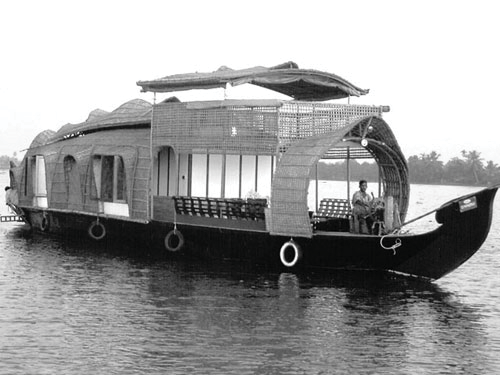 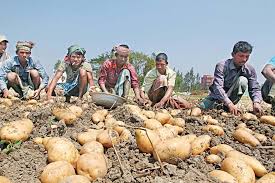 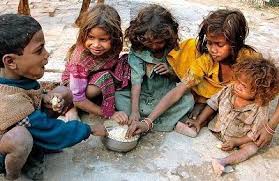 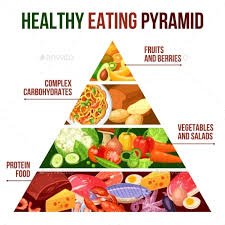 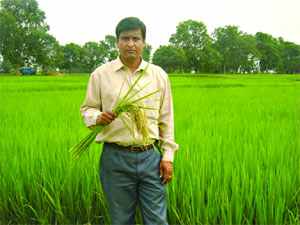 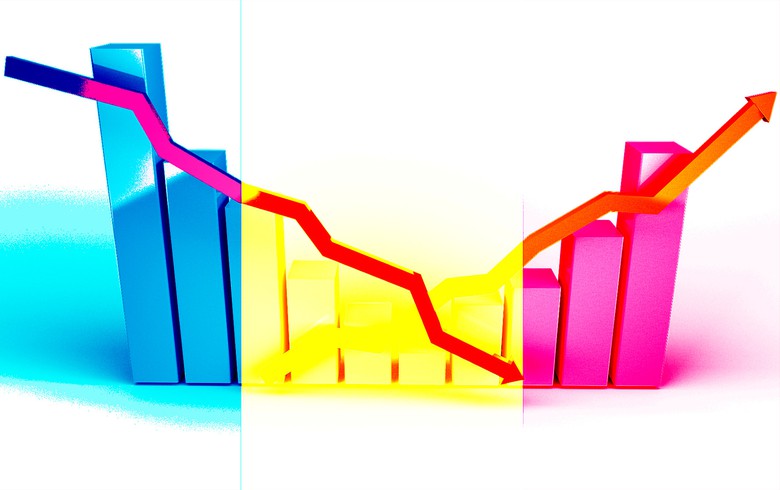 Agriculturist
Production
Portion
Shrink
Floating
Sentence : Our agriculturists developed new varieties of rice.
Sentence : This year  production of potato's is sufficient.
Sentence : Our cultivable land is shrinking day by day.
Sentence : Some people live on floating boat.
Sentence : The poor suffer from scarcity of food.
Sentence : Mills and factories are occupying a portion of arable.
Read what the teacher Ms choudhuary and her students are talking about.
The class comes up with different problems. One group leader says, "The scarcity of food will be a serious problem. It is true that our agriculturists have developed new varieties of rice and its per acre production has definitely increased. But the rate of increase in food production cannot keep pace with the rate of population growth. This is because our land is fixed, i.e. we cannot increase it, while our population is increasing rapidly.
Another group leader comes up with the housing problem in the country, which he says adds much to the food problem. He continues, "Families are growing larger in size and breaking into smaller families. Each such family needs a separate house to live in. Also the arable fields are being divided by these smaller families among themselves. Mills and factories are being set up, which occupy a considerable portion of our land. So when we need more land to grow more food to feed more mouths, our land is shrinking day by day. If our population grows at the present rate, a day will come when many people will not find any land to build a house on. And, as a result, many of them might live on trees or on the floating boats in the rivers." "No way," another student argues. "Trees are being cut, hills are being cleared and water bodies are being filled up --- all to meet the needs of too many people."
"Thank you students," Ms Choudhury says, "You're quite right. Let me tell you about this village where I was born and brought up. Things were not like this in the past. I remember as a child, the village was so beautiful! The green paddy fields and yellow mustard fields seemed to be unending. They used to wave and dance in the breeze. There used to be a wood in the northern side of the village. There was a tall tamarind tree in the middle of the wood. Also a big banyan tree looked like a huge green umbrella, with its aerial roots hanging down. I often used to go there with my age-mates. We would often have picnic there. While the boys would climb the tamarind tree and pick some tamarinds, me and my best friend Rima used to swing with the roots. But now, look, the wood is gone. The beauty of the crop fields is spoiled by the unplanned houses built here . and there."
Now we will see some pictorials.
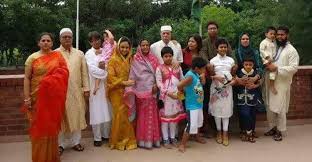 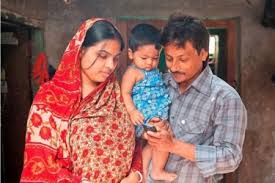 Families are growing larger in size.
Larger families are breaking into smaller families.
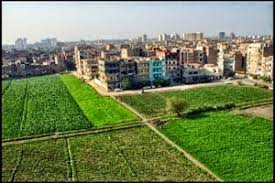 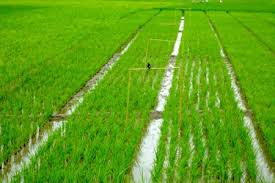 Arable land are being divided into small families.
If our population grows such a high rate, the scarcity of food will be a serious problem.
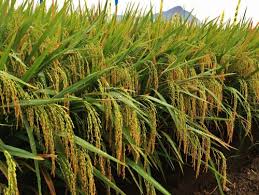 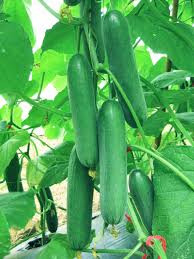 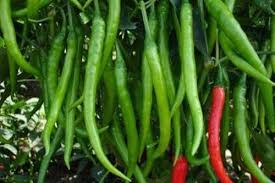 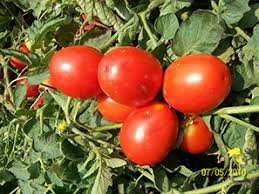 Our agriculturists have developed hybrid crops but it cannot keep pace with increasing population.
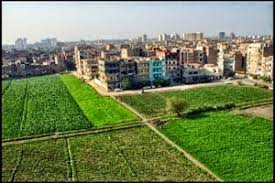 Mills and factories are being set up.
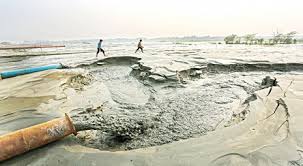 Water bodies are being filled up.
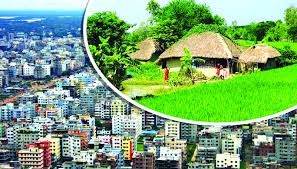 Arable land is shrinking day by day.
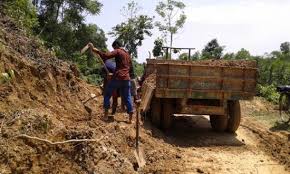 Hills are being cleared and destroyed..
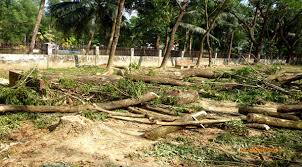 Trees are being cut down.
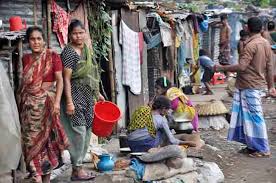 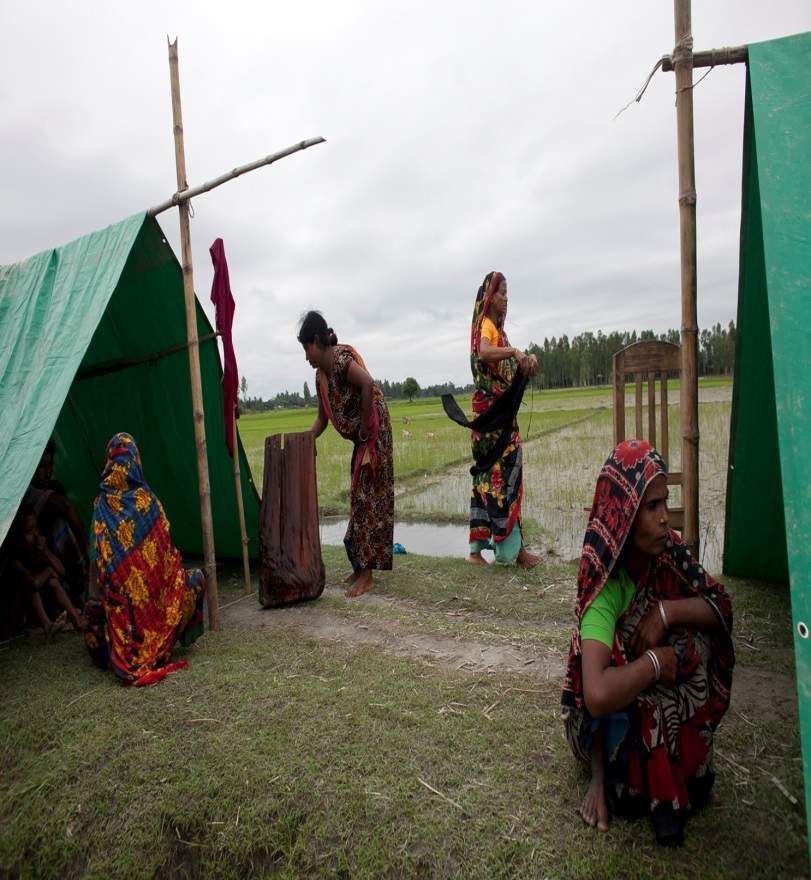 Facing acute housing problem
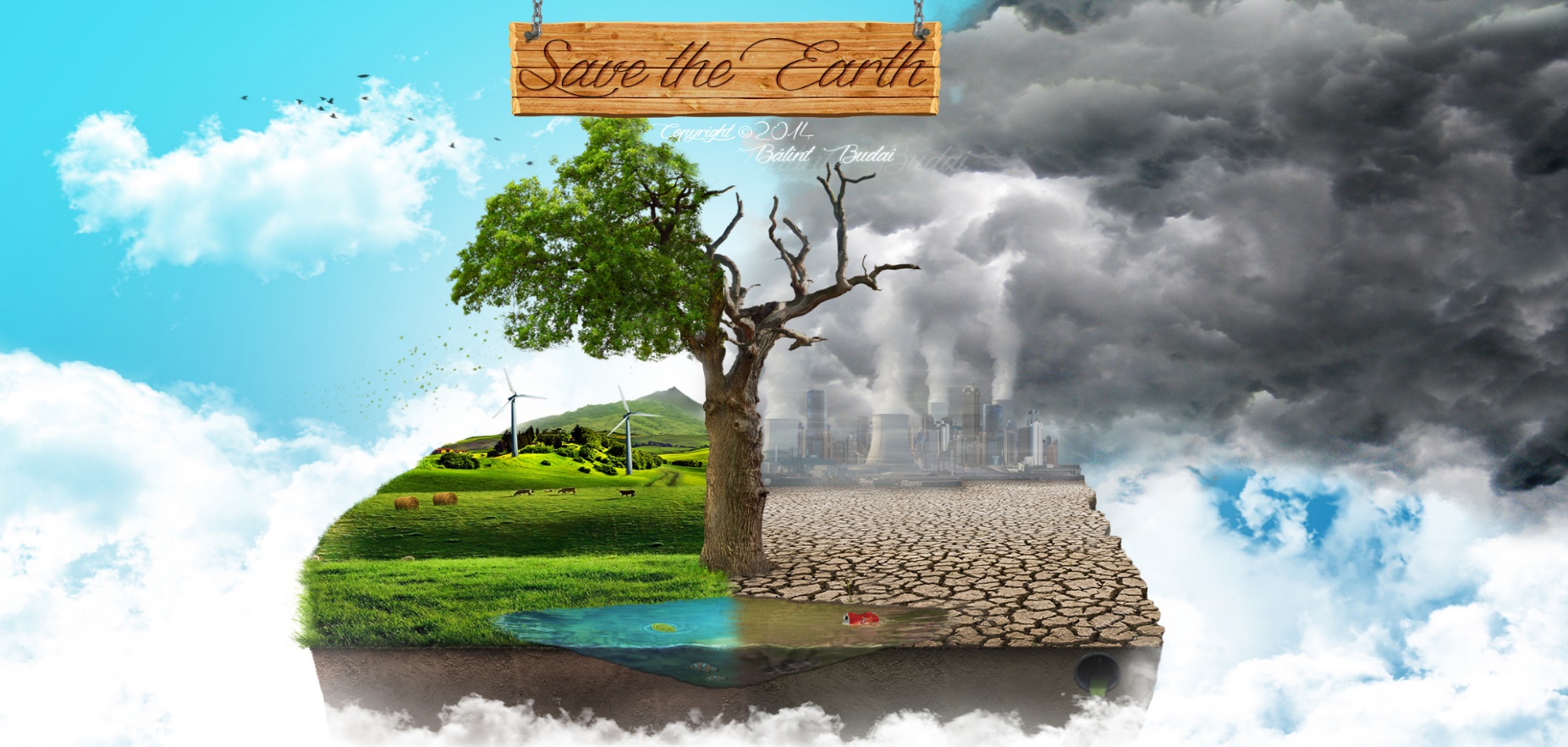 All these problems are creating serious environmental problem and our nature is losing its balance .
Individual work
What makes our land shrink day by day? 
                  Describing in short.
Group work
Make a list of things that Ms Chowdhury saw in her village when she was a child. Why do you think she liked them.
Ans : 
i. The green paddy field.
ii. Yellow mustard field.
iii. A   wood in the northern side of the village.
iv. A tall tamarind  tree.
v. A big banyan tree.
vi. Used to swing from the roots.
From the text we came to know  that she liked them as she told her students in the class. Her childhood  days were very delightful.
Select the best answer from the alternative.
a. The rate of increase in food production cannot keep pace with the rate of population growth.
The sentence means that the food production
i) is as much as needed.
ii) is less than what is needed.
iii) is more than what is needed.
iv) is sufficient for the population.
b. How can our housing problem increase our food problem?
  i) After making houses, farmers do not have enough time to work in the field.
  ii) After making houses, farmers do not have enough money to buy food.
  iii) If you do not have a house, you cannot store your food.
  iv) For making too many houses, people are using the crop land.
c. What makes our land decrease day by day?
 i) Families are growing larger in size.
 ii) Houses and factories are being built on it.
 iii) Smaller families need smaller houses.
 iv) Land grabbers are occupying a portion of our land.
d. Many people may have to live on trees, because-
    i) they would like tree houses.
   ii) making houses on trees is less expensive.
   iii) they may not find land to make houses.
   iv) tree houses are safer during floods.
e. People are cutting trees to-
   i) plant more trees.
   ii) keep the environment clean.
   iii) make articles of furniture.
   iv) grow crops or make houses.
f. There used to be a wood n the northern side of the village- Here ‘ wood’ means-----
    i) an area covered with trees.
   ii) log and branches of trees.
   iii) a tall tree.
   iv) a banyan tree.
g. The class comes up with different problems. Here ‘comes up’ replaced by----
 i) summons
 ii) addresses
 iii) creates
 iv)  develops
Answer the following questions:
Why cannot the rate of increase in food production keep pace with he rate of population growth?
b) How can our housing problem add to our food problem?
c) Where would Ms Choudhury often have picnic with her age-mates?
d) Why may many people make houses on trees or floating boat?
e)  How is the beauty of Ms Choudhury’s village spoiled?
Answer-b) As our population is increasing rapidly and larger families are breaking  into smaller families. For making houses and  buildings for increasing population our arable lands are used-up and shrinking day by day. Thus housing problem add to our food problem
Answer-e) The beauty of Ms Choudhury’s village is spoiled by  building unplanned houses here and there.
Answer-c)  Ms Choudhury would often have picnic with her age-mates in the wood beside her village .
Answer-d) Due to increasing population growth many people may not find land to build houses. So they may make their houses on trees or floating boats.
Answer-a)  The rate of increase in food production cannot keep pace with he rate of population growth because our land is limited and we cannot increased it while our population is increasing rapidly. Food production is less than what we needed. So it cannot keep pace with he rate of population growth.
Read the following text and fill in each gap with a suitable word based on the information of the text.
In this passage, Ms Choudhury and her students are talking about different problems. One group leader says that the scarcity of food is a serious problem. The agriculturists have developed new varieties of rice and its per acre production is definitely high. But the rate of production of food is not keeping pace with the rate of population growth. Another group leader tells .about housing problem. If the population increases in the present rate, we have to build houses on trees and boats. After listening to all of their discussion Ms Choudhury tells them about her village. Once her village was full of trees and fields of various crops. But nowadays everything has changed. The beauties of the crop fields are spoiled by the unplanned houses built here and there.
Read the text and fill in each gap with a suitable word based on the information of the text.
Evaluation
The production of food is not (a)-------------- in comparison with population growth. Our (b) ------------- is shrinking day by day. People are making houses and factories on (c) -----------------. Housing problem is also giving (d) ---------------- to food problem. Really, a relation lies between food problem and (e) ------------------ problem.
e) housing
a) sufficient/enough
b) land
c) them
d) birth
Home work
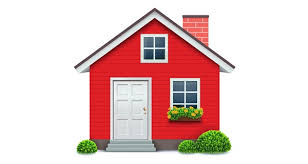 Write a composition about your village or locality. Describe any change in the things you have noticed over the years such as houses, fields, trees, plants, etc.
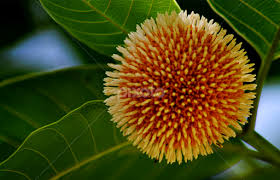 Good bye